Интеллектуальная игра
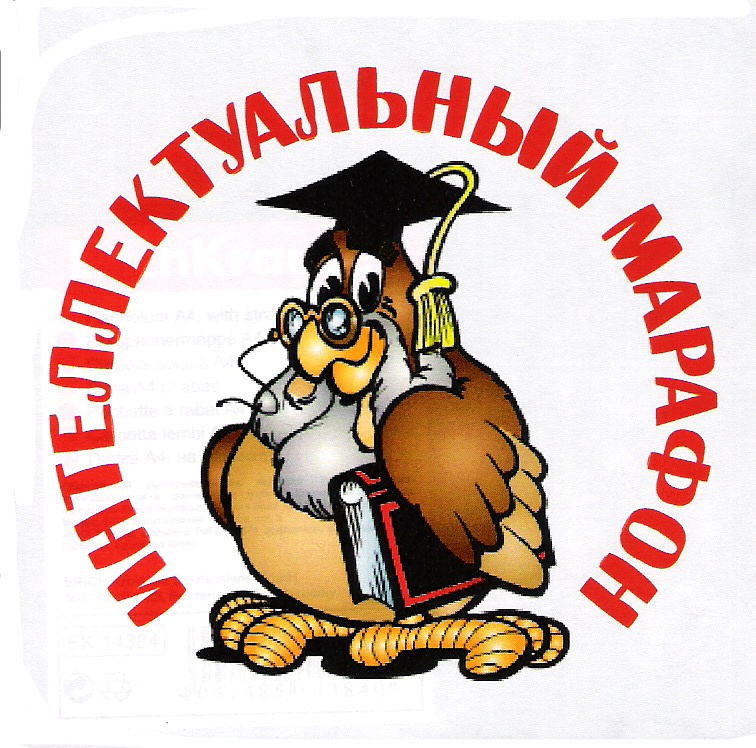 Раунд 3
Загадки на логику и внимательность в картинках
Ребята вышли в лес, чтобы покататься на коньках и на лыжах. Навстречу им выскочил заяц, испуганно присел и помчался дальше. Ребята погнались было за ним, но потеряли его из виду. А заяц-то никуда не убегал, он всё ещё на картинке.
Итак, взгляните на картинку
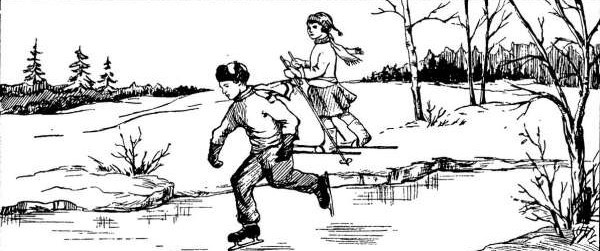 Да вот же он! Между мальчиком и девочкой
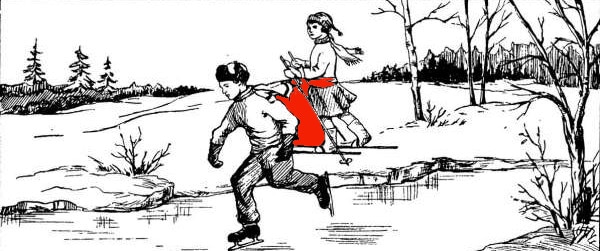 Встреча на улице
Встретились на улице 2 друга:— Здравствуй, Стёпа. Ты куда?— Я иду в дом №23, — говорит Стёпа. — А ты куда, Петя?— А я — к приятелю Ванюше. Он живёт в доме №7, — отвечает Петя.Вот теперь скажите: кого из них зовут Стёпой, а кого Петей.
Встреча на улице
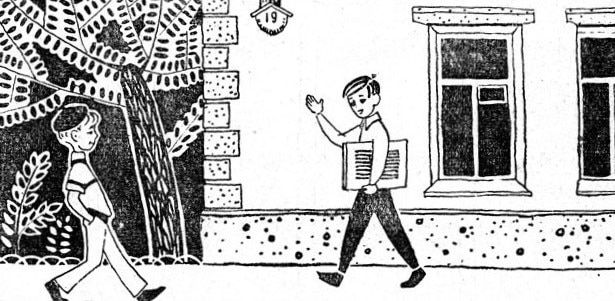 Стёпа — это мальчик в кепке. Почему? Обратите внимание на номер дома — 19. Если идти от первого дома на улице, то дома с нечётными номерами будут на левой стороне, мальчик в кепке движется по направлению к домам с большими номерами, 23 больше, чем 19, а значит, это Стёпа.
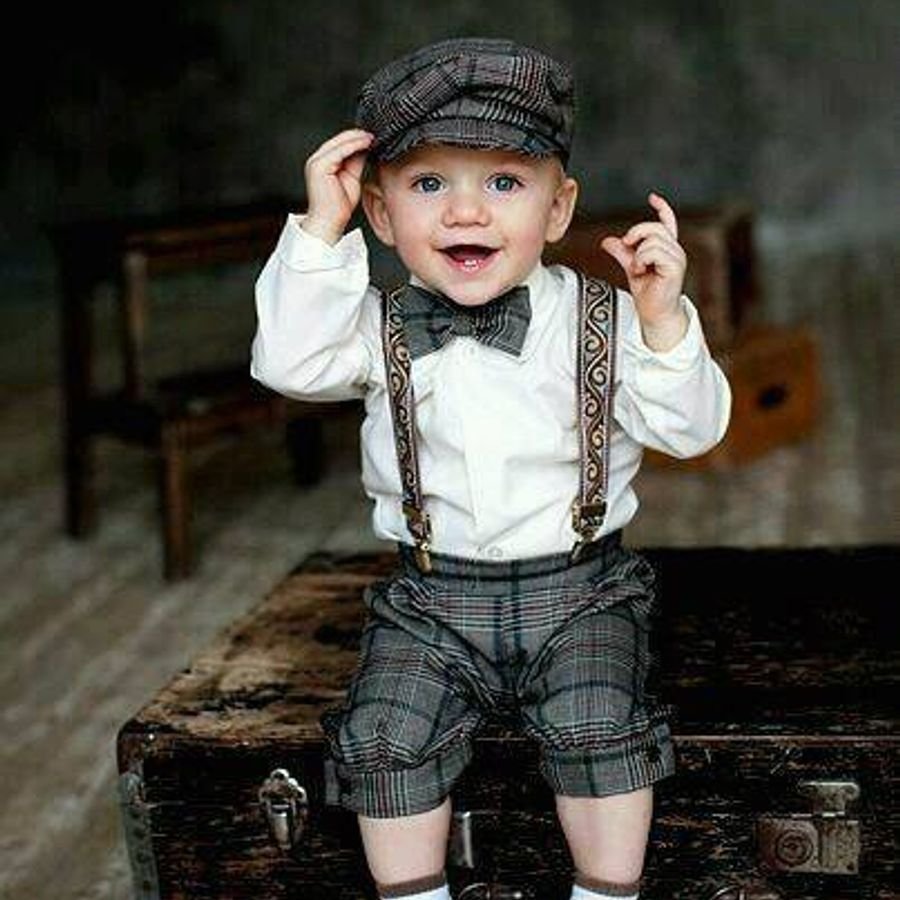 Художник нарисовал улицу, но вот незадача: допустил в рисунке 5 ошибок. Сможете найти?
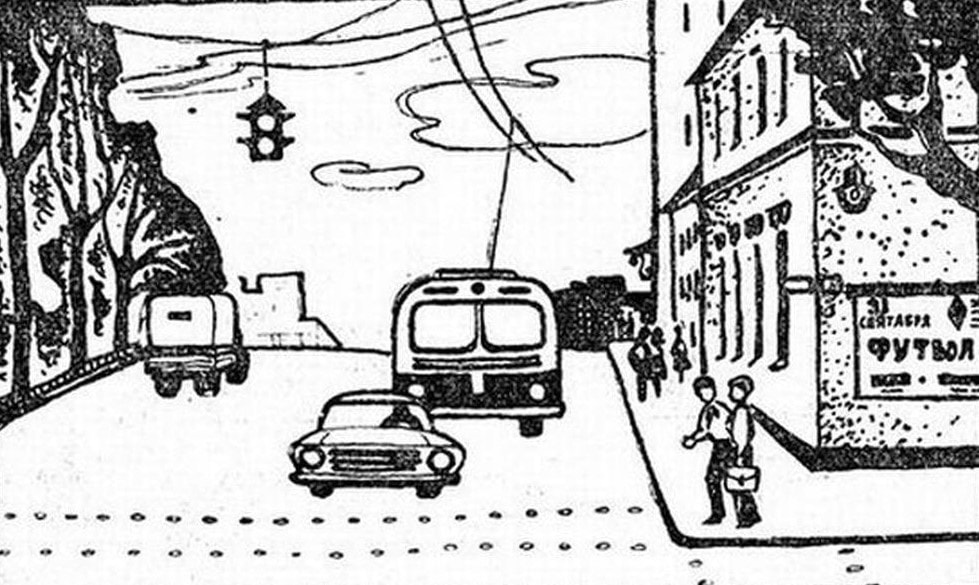 У троллейбуса не хватает одной штанги.
У светофора 2 огня, а должно быть 3.
Номер дома тоже неправильный — нулевых домов не бывает.
Машины едут не в том направлении, как при левостороннем. А у нас правостороннее.
Ну и дата — 31 сентября быть не может.
Раунд 4.
Перед вами портреты известных русских полководцев. Назовите их имена по порядку.
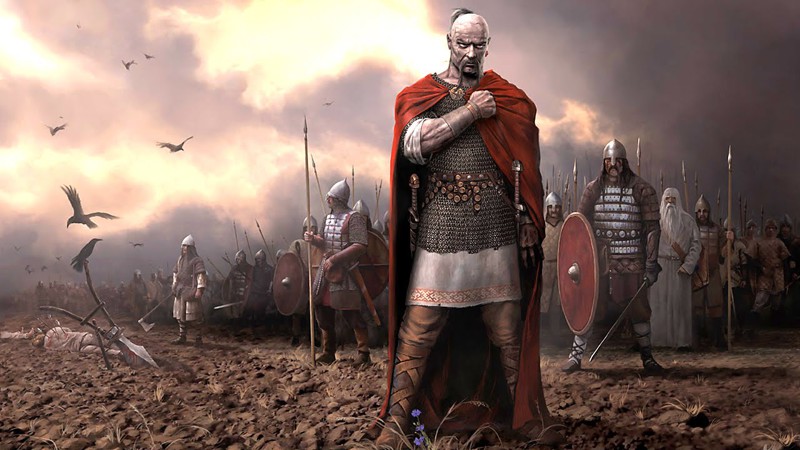 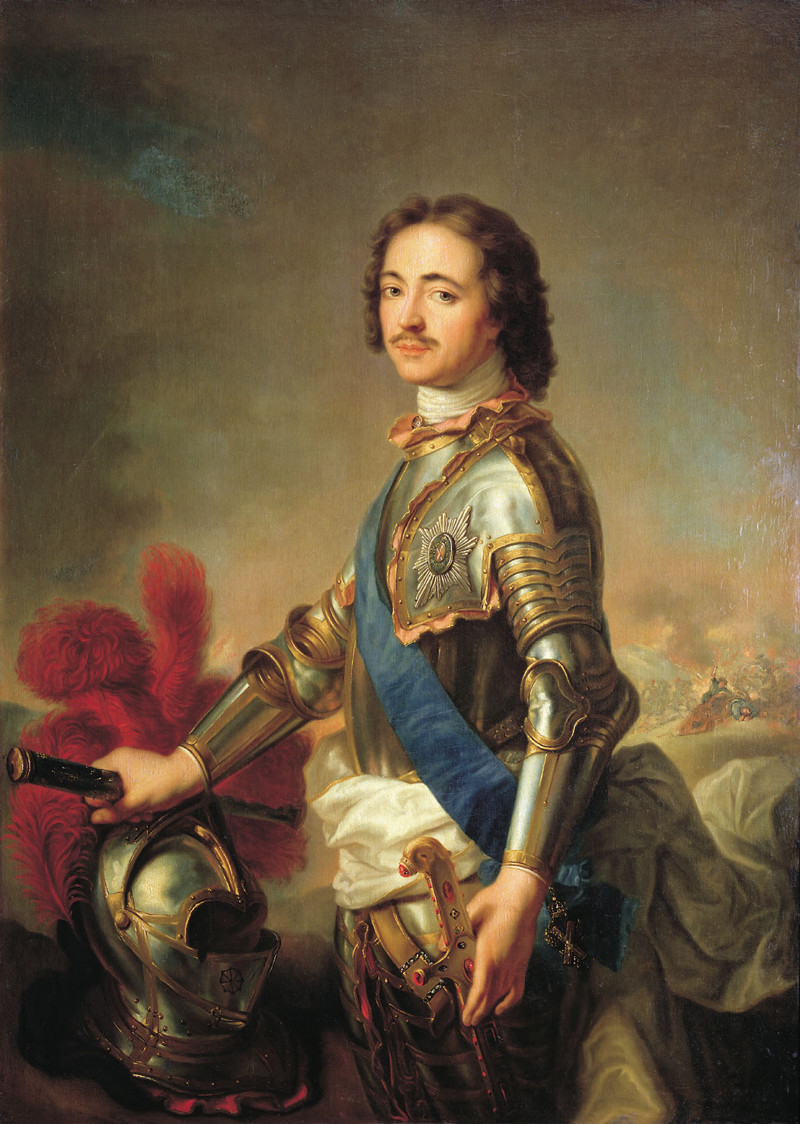 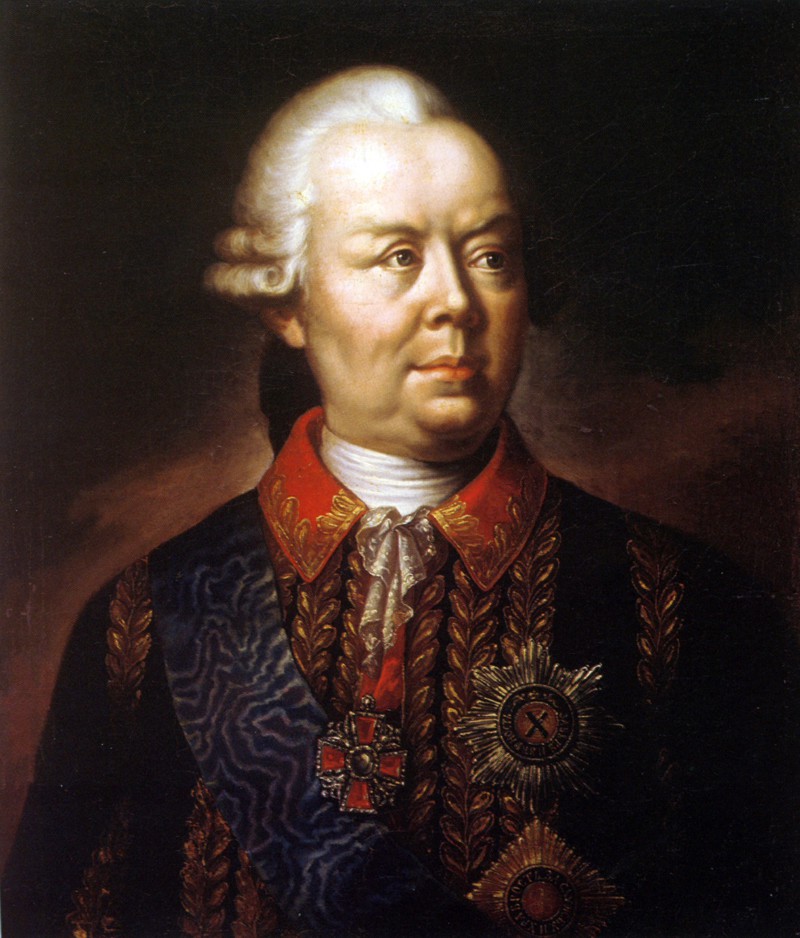 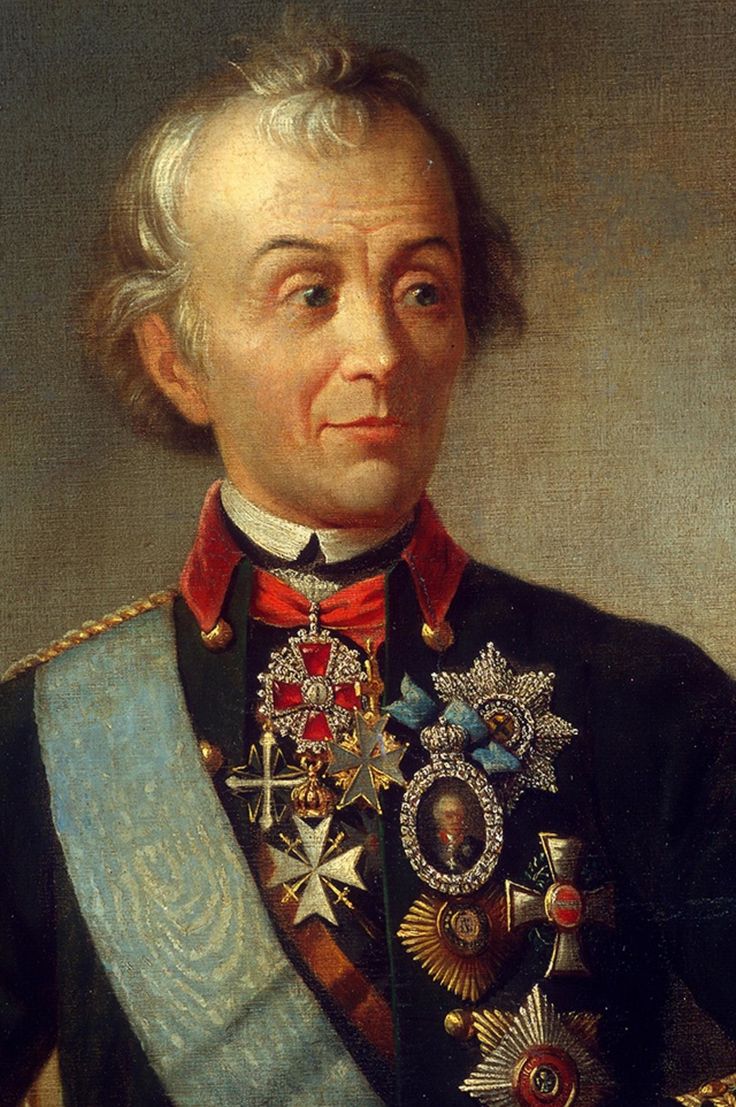 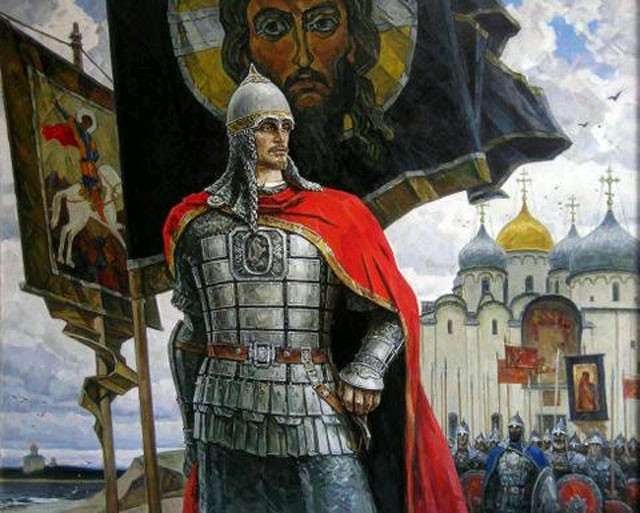 1. Святослав2.Петр I3. Румянцев П.А.4.Суворов А.В.5. А. Невский
Раунд 5.
АУКЦИОН
В США продаются кроссовки фирмы "Рибок" оригинальной сборки: правый ботинок сделан в Тайване, а левый — в Таиланде. Тем самым фирма значительно снизила свои убытки.
Внимание вопрос: Из-за чего фирма несла убытки?
Ответ: из-за воровства обуви с фабрик готовой продукции.
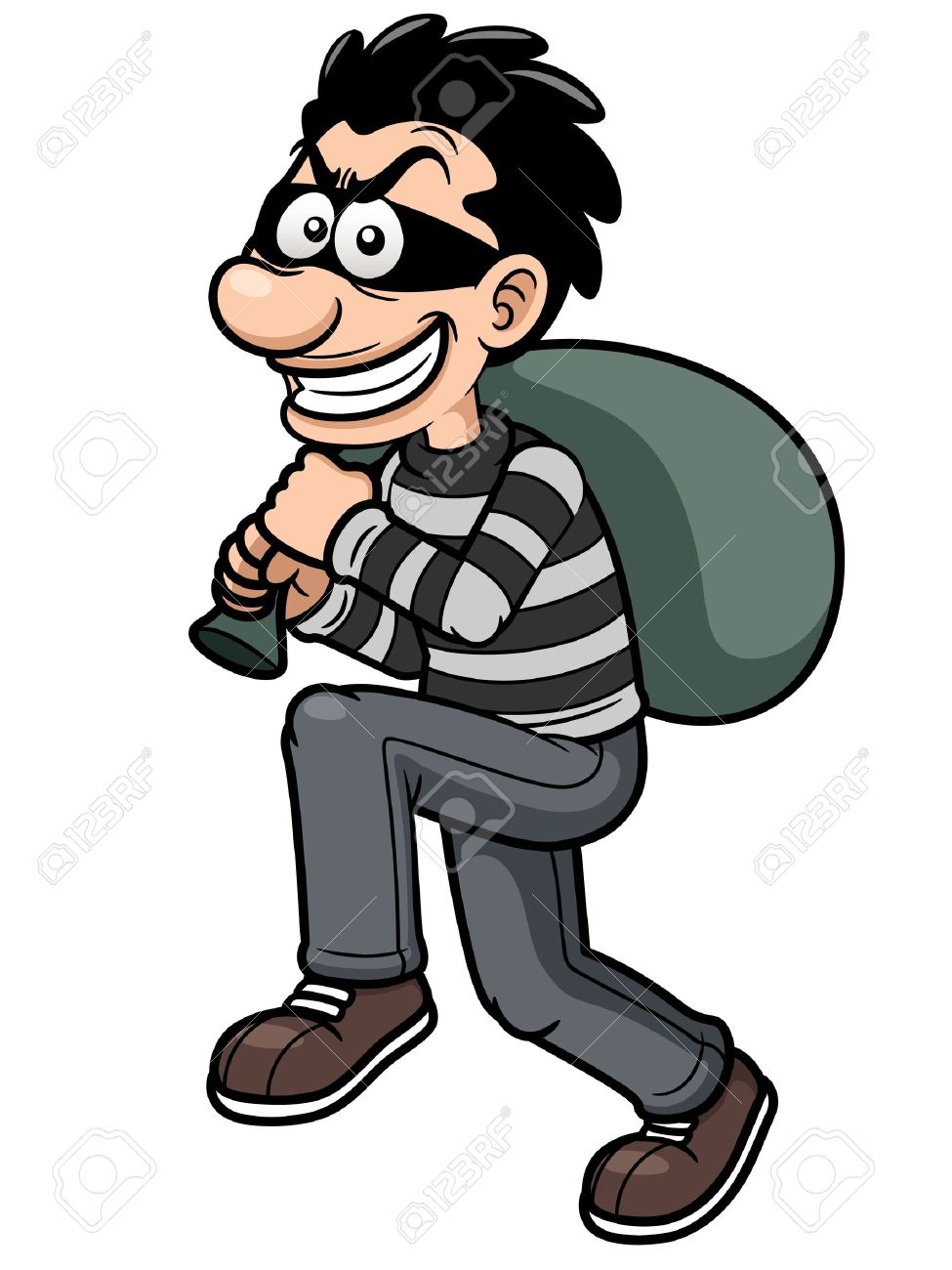 В ЮАР, в окрестностях небольшого городка Апингтон, разбиты роскошные виноградники. Во время уборки созревших ягод их целыми самосвалами свозят на большие, размером с футбольное поле, площадки из бетона, да так там и оставляют.
Внимание вопрос: А зачем?
Ответ. Так делают изюм.
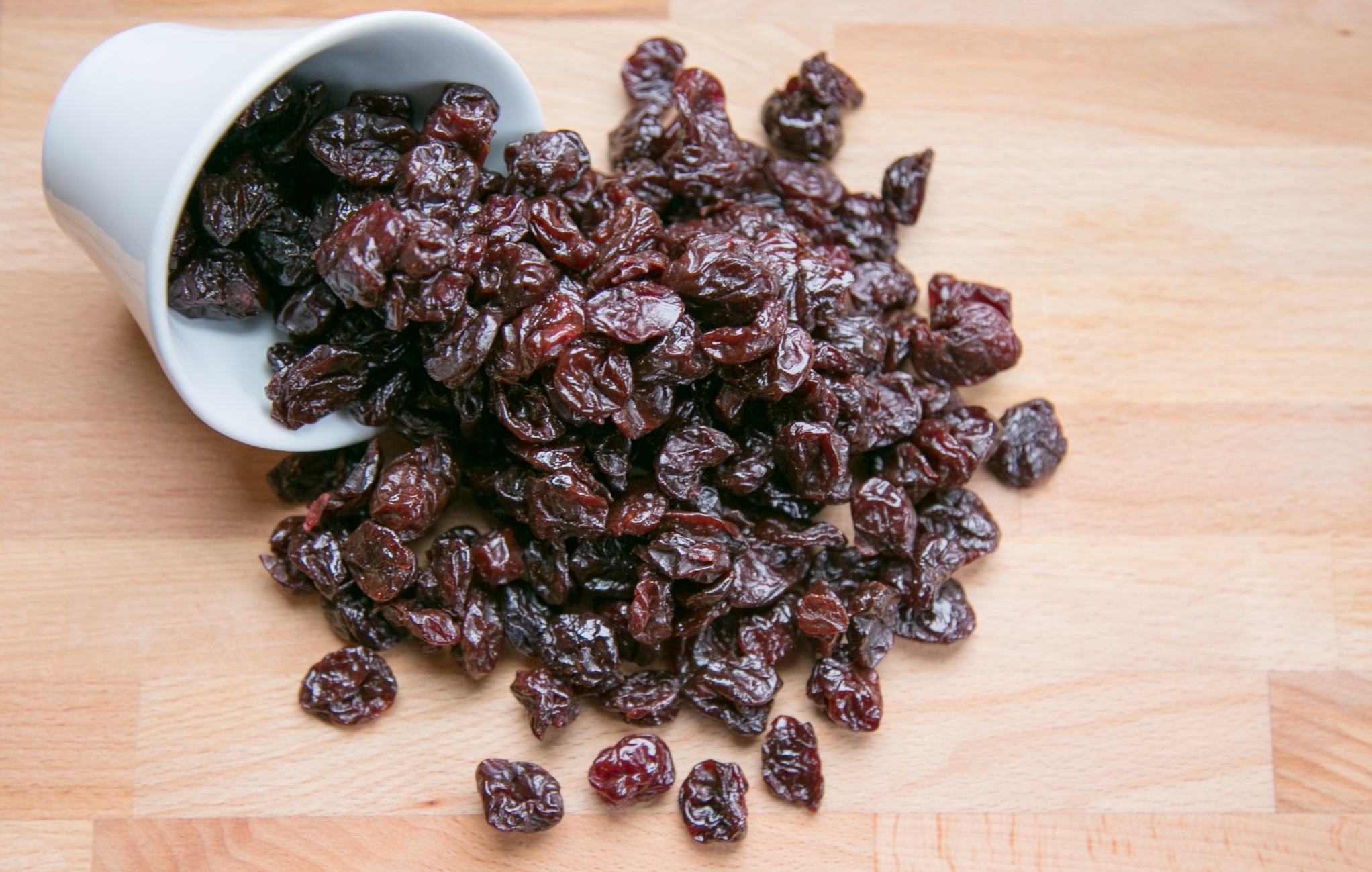 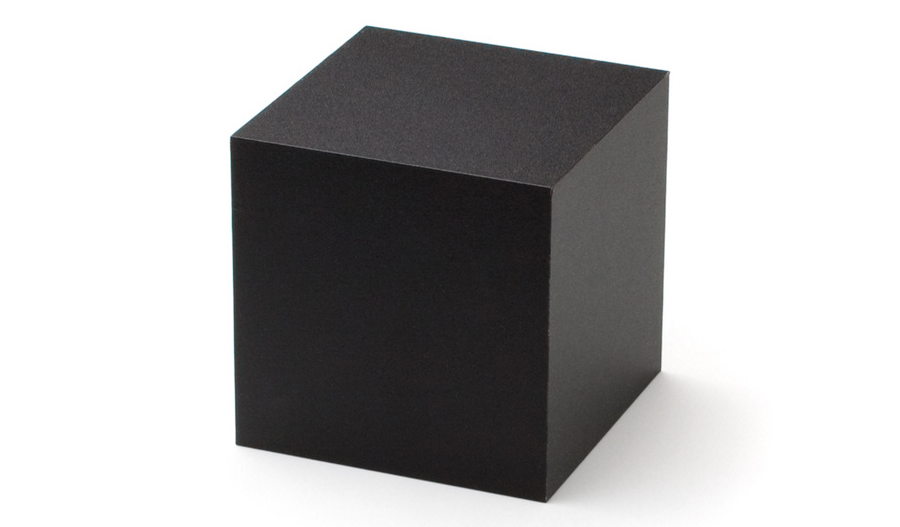 В черном ящике находится то, чему посвящена следующая загадка. В ней описана некая технология, по которой получается то, что в черном ящике
Внимание вопрос: Возьму пыльно, сделаю жидко, брошу в пламень, будет камень.
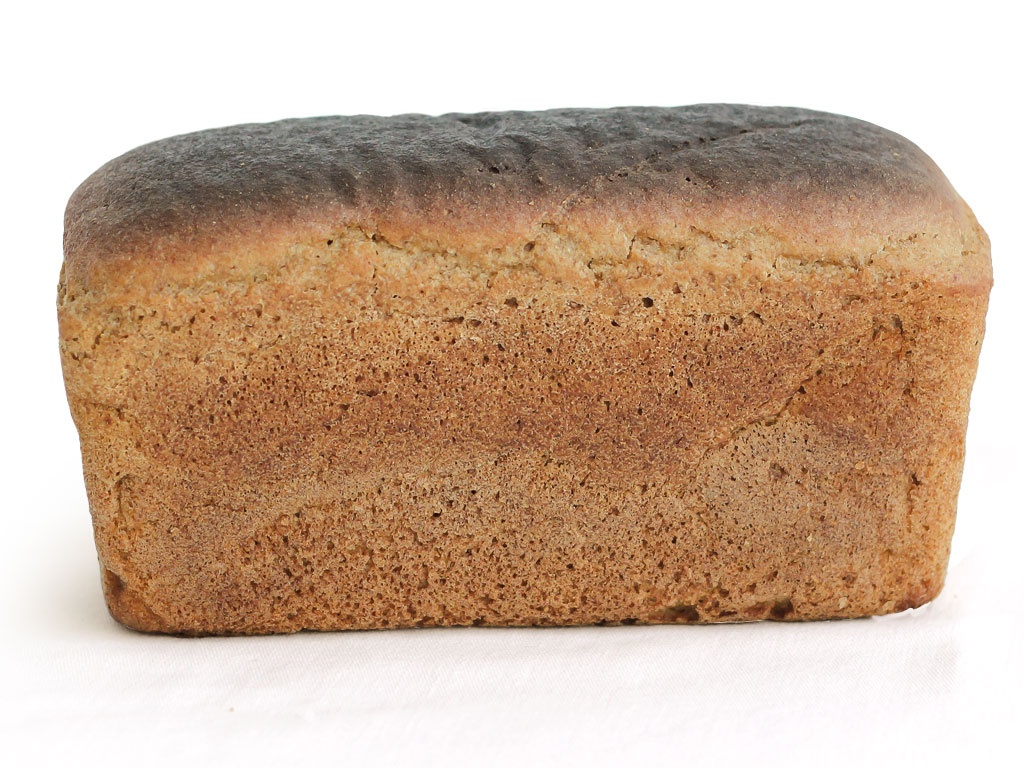